Муниципальное казенное общеобразовательное учреждение средняя общеобразовательная школа села Новая Смаиль
 Малмыжского района Кировской области
Социальный проект 
«Пусть зима будет доброй!»
Цель:
объединение усилий учащихся, родителей и учителей в организации помощи птицам зимой
Проблема проекта:
Нужно ли защищать  птиц зимой?
      Как защитить птиц зимой? 
 Что я могу для этого сделать?
Гипотеза:
мы сможем наслаждаться пением птиц на своем участке, а также без ядохимикатов  сможем бороться вредителями наших садов и огородов, ведь птицы привыкнут к  нашему хорошему отношению.
Ожидаемые результаты:
1. Расширить   знания детей о птицах нашей местности.
2. Знать о пользе птиц в природе.
3. Воспитывать   бережное отношение к птицам,  желание помогать им в зимних условиях.
4. Учить детей изготавливать кормушки.
Продукты проекта
1. Эколого - познавательный праздник 
«Как прекрасен этот мир!»
2. Буклет «Покормите зимой птиц!»
3. Выставка кормушек «Птичья столовая».
4. Выставка рисунков с изображением птиц «Пернатые друзья».
Срок  реализации:
среднесрочный 
(с октября 2011 года по февраль 2012 года)
Этапы работы над проектом 1. Подготовительный. Разработка социального проекта.
Цель: организация участников на создание проекта.
Задачи:
- создать проектную группу;
- изучить литературу и опыт по проблеме;
-изучить возможности и потребности ОУ и жителей села;
 
Срок реализации: октябрь, ноябрь 2011 года
Анкета 
«Пусть зима будет доброй!»
Назови понравившуюся птицу!
Знаешь ли ты зимующих птиц?
С кем ты смастерил кормушку?
Есть ли у вас кормушка?
Любишь ли наблюдать за поведением птиц, которые прилетают к твоей кормушке?
Знаешь ли ты зимующих птиц?
Есть ли у вас кормушка?
2. основной. Реализация разработанного проекта.
Цель: реализация проекта в жизнь.
Задачи:
- подготовка материала для проведения эколого- познавательного праздника «Как прекрасен этот мир!»;
- оформление  буклета «Покормите зимой птиц!»;
- изготовление кормушек и организация выставки «Птичья столовая»;
- подготовка работ для выставки рисунков «Пернатые друзья».
Срок реализации: с декабря 2011 года  по январь 2012 года
3. Заключительный. Подведение итогов работы.
Цель: выявление степени удовлетворенности результатами работы.

Задачи:
- провести диагностику, определяющую степень удовлетворенности участников результатами проекта;
- презентация результатов проекта, выставка работ.
 
Сроки реализации: январь  - февраль 2012 года
Эколого - познавательный  праздник«Как прекрасен этот мир!»
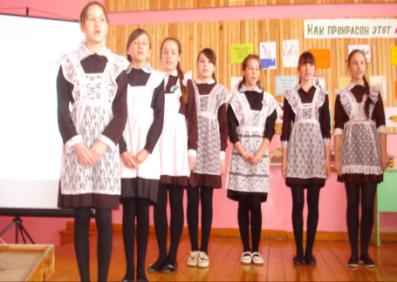 Варакушка – птица 2012 года
Кормушки мастерили на уроках технологии
Кормушки делали дома
Первоклассники сделали первоклассные кормушки
кормушки
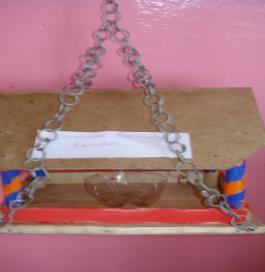 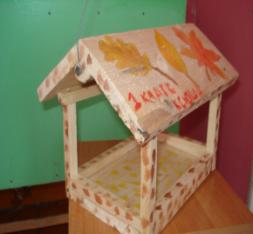 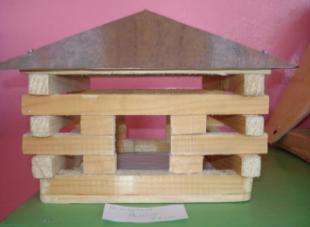 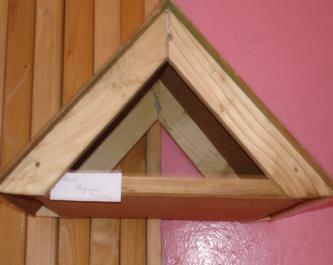 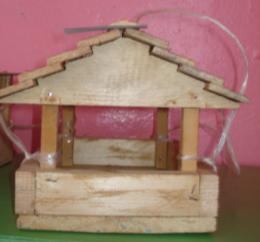 Выставка рисунков
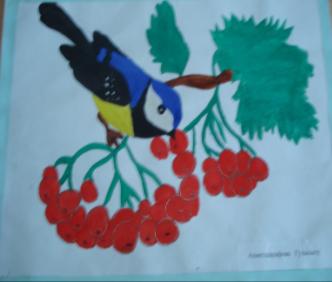 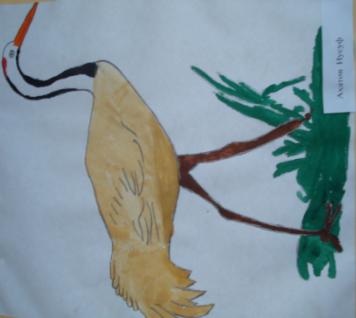 Перспективы развития:
1. Провести праздник,  посвященный перелётным птицам в апреле.

2. Провести выставку скворечников.
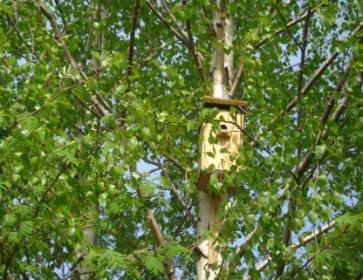 Кто лишний?
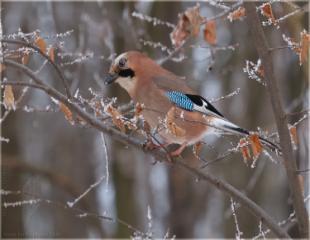 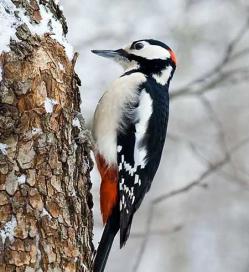 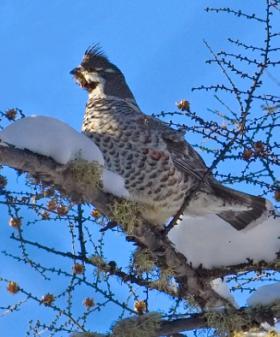 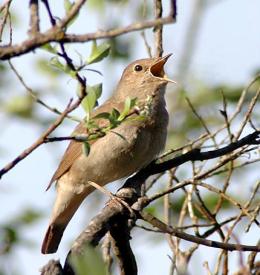 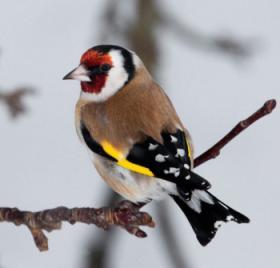 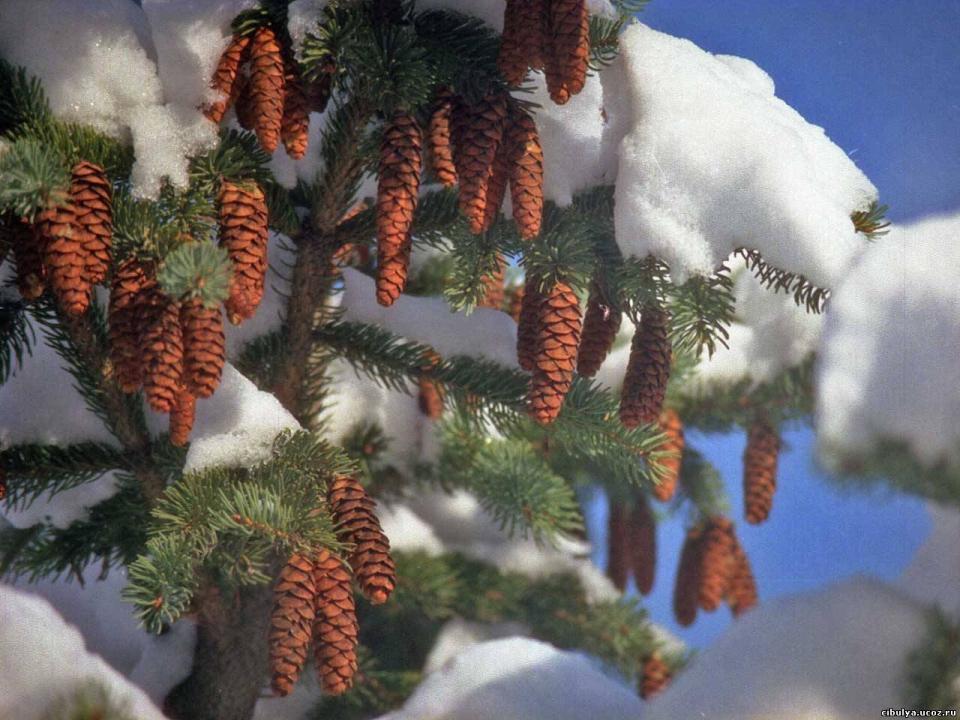 Берегите природу!
Берегите природу!